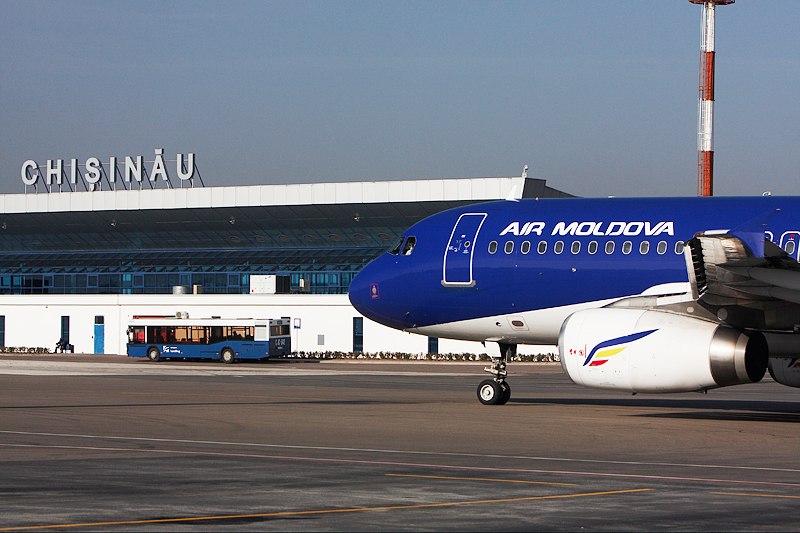 Молдова
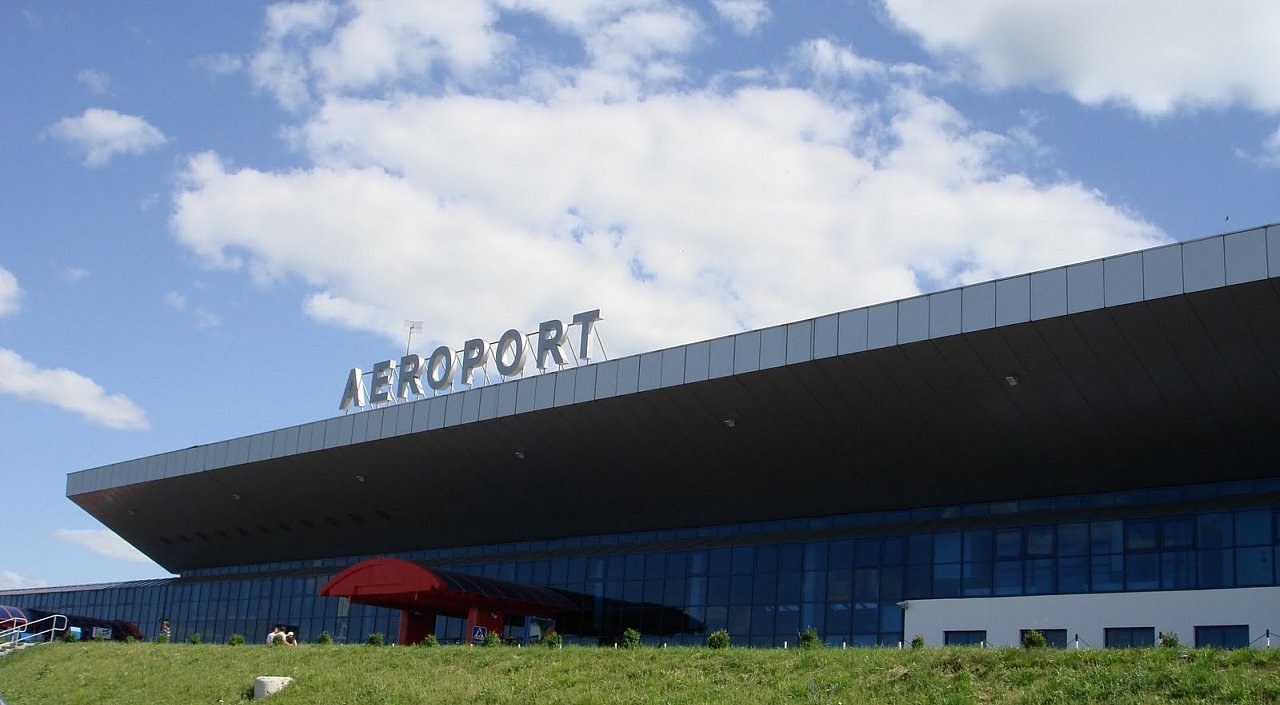 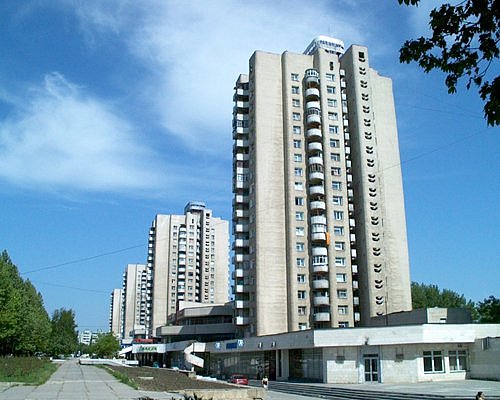 Офіційна назва: Республіка 
Молдова;
Площа: 33,7тис.км2
Населення: 4,1 млн. осіб;
Столиця: Кишинів;
Офіційна мова: 
молдавська;
Грошова одиниця: 
молдовський лей;
Кількість федеральних 
земель: 3.
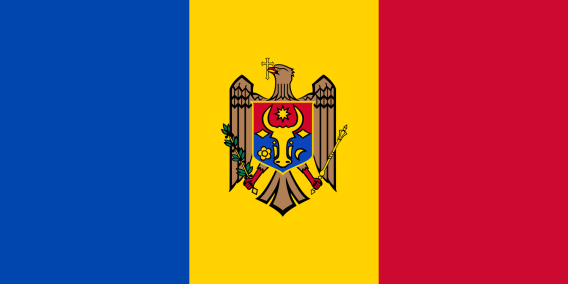 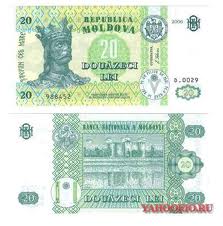 Географічне положення
Молдова - держава розташована в Східній Європі.
		Виходу до моря не має, але належить до причорноморського регіону і має вихід до Дунаю.
Природні умови та ресурси
Природні умови Молдови сприятливі для розвитку сільського господарства.
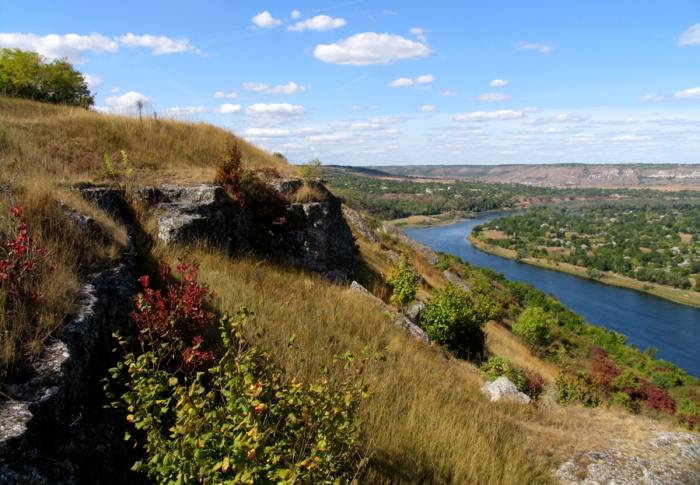 Клімат Молдови помірно континентальний, тому зима тут м'яка, а літо спекотне і тривати довго. Середня річна кількість опадів 380-550 мм.Середня температура січня -4,1 ° C, липня +27,5 ° C. Зафіксовані абсолютний мінімум -35,5 ° C, а максимум +46,5 ° C.
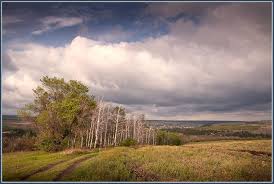 Народонаселення
Національний склад: 75,8% - молдовани, 8,4% - українці, 5,9% - росіяни, 4,4% - гагаузи, 2,2% - румуни, 0,8% - вірмени, 0,7% - євреї та ін.
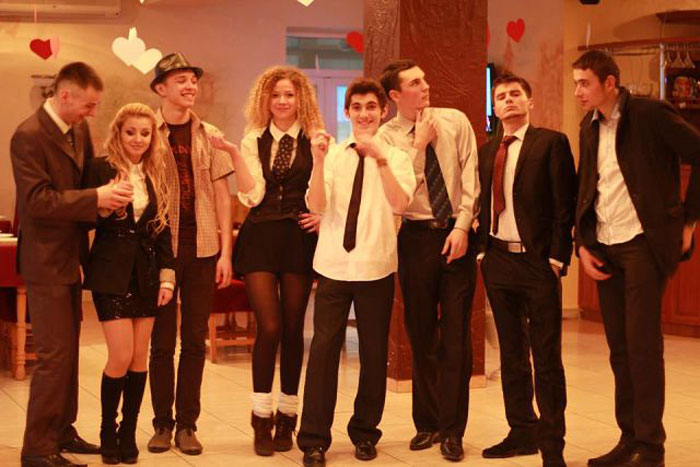 Сільське господарство
Виноградарство – найважливіша галузь національної економіки.
		Головні зернові культури – озима пшениця та кукурудза. Пшениця йде на внутрішній ринок, а кукурудза експортується. Розвинено овочівництво, садівництво, вирощують технічні культури: цукрові буряки, картоплю, соняшник, кормові та ефіроолійні культури, ягоди.
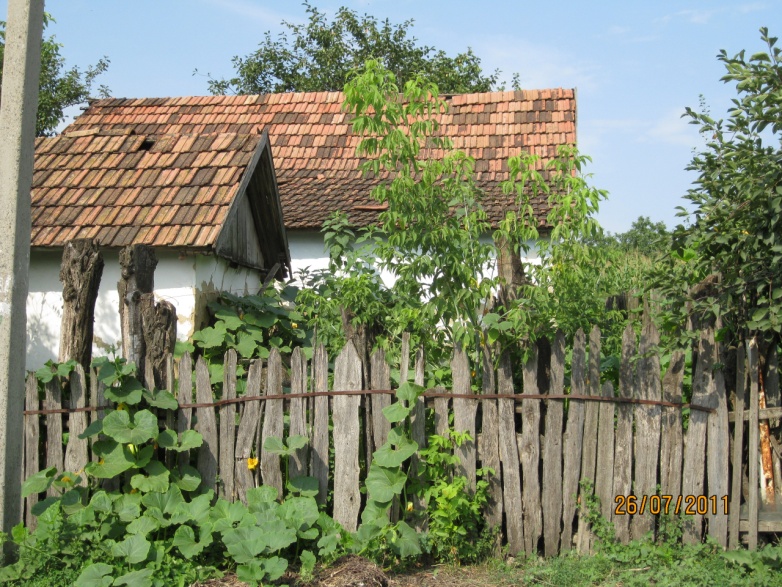 Тваринництво має м’ясо-молочне спрямування, розводять переважно велику рогату худобу, овець та кіз. Каракулеві та цигейкові породи овець розводять на півдні країни.
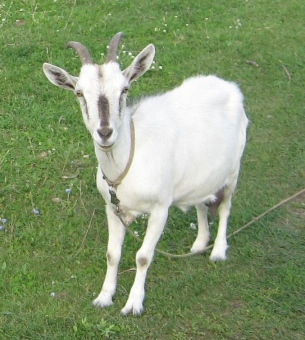 Промисловість
Потреби сільськогосподарського виробництва та харчової промисловості забезпечує машинобудування республіки, що в свою чергу забезпечує сировиною потужний переробний комплекс, представлений виноробною, хлібопекарською, борошномельно-круп’яною, тютюновою, парфумерно-косметичною промисловістю.
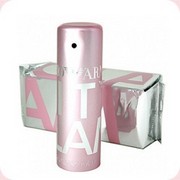 Зовнішньоекономічна діяльність
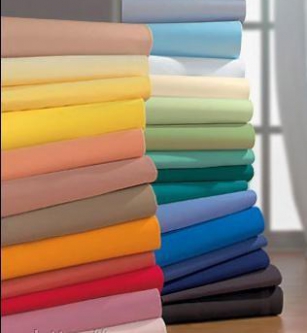 Основні експортні товари країни: харчові продукти, тканини, вина, машини й текстильна продукція. Головними торговельними партнерами є Росія, Румунія, Італія, Україна, Німеччина, Польща, Білорусь. Господарство країни залежить від імпортного палива, мінеральної продукції, машин і устаткування, чорних металів. Їх імпортують із Росії, України, Румунії, Німеччини, Італії, Польщі.
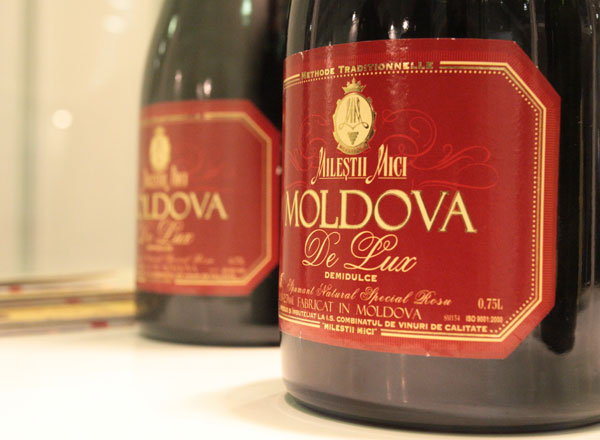 Культура
Капріянскій монастир
Собор Різдва Христового
Національний музей історії Молдови
Собор Святої Феодори з Сіхли
ДЯКУЮ ЗА УВАГУ!